Canteen Open Tuesday through Friday
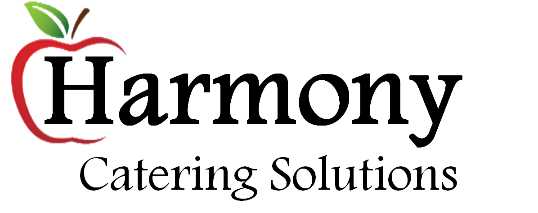 OLOL CANTEEN MENU 2025
DAILY LUNCH SPECIALS

	
WED	Nacho Box (Homemade)	$6.50 O

THUR	Sushi Roll E
Sushi Options  (All Come with Soy Sauce)
Mini Avocado (8 pieces)		$6.00
Mini Cucumber (8 pieces)		$6.00
Mini Tuna (8 pieces)		$6.00
Cooked Tuna			$4.00
Teriyaki Chicken or Beef		$4.00
Prawn California Roll		$4.00
Chicken Schnitzel		$4.00
Smoked Salmon		$4.00
NOTE: SUSHI MUST BE ORDERED BY WEDNESDAY 8am

FRI	American Style Hotdog     	$4.50 O
                             With American Mustard,                               	BBQ Sauce or Tomato Sauce
SANDWICHES  (Wholemeal) E      	   ROLLS OR WRAPS - Add $1.00
GLUTEN FREE – Add $2.00
Butter	$1.50               Vegemite	$2.50
Cheese	$2.50               Egg	$3.00
Ham	$3.50               Chicken Breast  $5.00
Tuna	$3.50               Salad	$5.00

Add Beetroot, Carrot, Cheese, Lettuce or Tomato $0.50
Add Salad to Rolls, Sandwiches or Wraps                 $2.00
SALAD BOXES E

Garden Salad                                                      $6.00
Lettuce, Tomato, Carrot, Cucumber,           Beetroot, Cheese & Dressing

Add Ham, Chicken Breast, Tuna or Egg	$2.00  

Peri Peri Chicken Salad		$7.50
Grilled Chicken Breast, Lettuce, Tomato,             Cucumber, Mayo & Peri Peri Sauce
HOT FOOD

Hamburger			$6.50 E
Homemade Beef Patty, Tomato, Lettuce, Beetroot & Tomato Sauce 
Cheeseburger			$6.00 E
Homemade Beef Patty, Cheese & Tomato Sauce
Chicken Burger	                          $6.50 E
Chicken Breast Fillet, Lettuce & Mayo
Peri Peri Chicken Burger		$6.50 E
Grilled Chicken Breast, Lettuce, Mayo & Peri Peri Sauce
Macaroni Cheese		$4.50 E
Spaghetti			$4.50 E
Lasagna (Homemade)		$6.50 E
Corn on the Cob		$1.50 E
Garlic Bread			$2.00 E
Grilled Cheese Roll		$0.50 E
Meat Pie	                	             Large   $3.50 O
Sausage Roll	                	             Large   $3.50 O
Tomato Sauce		                          $0.30 O
Pizza 	
Ham & Pineapple, Ham & Cheese or Margarita	$4.00 O
Nuggets			$1.00 O
Hash Brown			$1.50 O
SNACKS

Fresh Fruit (Seasonal)		$1.00 E
Fruit Cup (Seasonal)		$2.50 E
Cheese & Crackers		$2.50 E
Carrots & Cucumber Sticks		$2.50 E
Fruit Yoghurt			$2.50 E
Ovalteenies			$1.50 O
Chips			$2.00 O
(Sea Salt, Salt & Vinegar or Honey Soy Chicken)       Popcorn Lightly Salted	                          $1.00 O
Apple  & Cinnamon Muffin (Homemade)	$1.50 O
Pretzels			$1.50
FROZEN TREATS

Juicies (100% Natural)		$2.00 E
(Lemonade, Tropical or Wildberry)
Quelch Ice Blocks (99% Fruit)	                          $0.50 E
(Apple, Blackcurrant, Raspberry or Strawberry)
Paddle Pops (Chocolate or Rainbow)	$2.50 O
Icy Poles (Cola, Lemonade or Raspberry)	$1.50 O
Frozen Yoghurt 
(Mango, Raspberry or Strawberry)               	$2.50 O
Vanilla Cup			$2.00 O
DRINKS

Fresh Moove Milk (300ml)                                   $2.50 E
(Chocolate or Strawberry)
Juice (250ml) 			$2.50 E
(Apple, Orange or Apple & Blackcurrant)
Water (600ml)			$2.00 E
Chill J (250ml)			$2.50 O
(Watermelon, Grape, Raspberry or Orange Passion)
Healthy Food & Drink Criteria Coding
E
Everyday Choices
O
Occasional Choices
02/2025